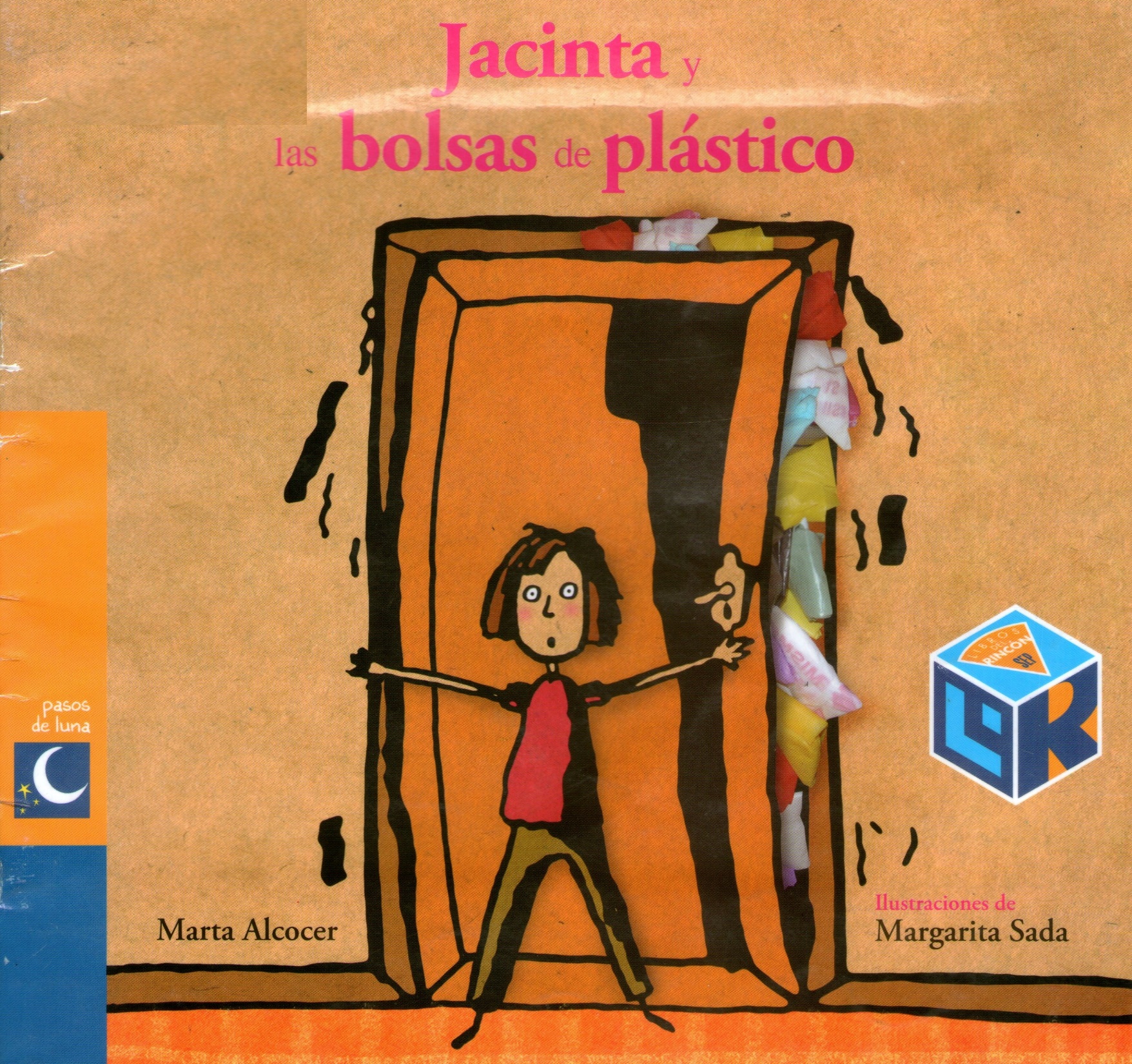 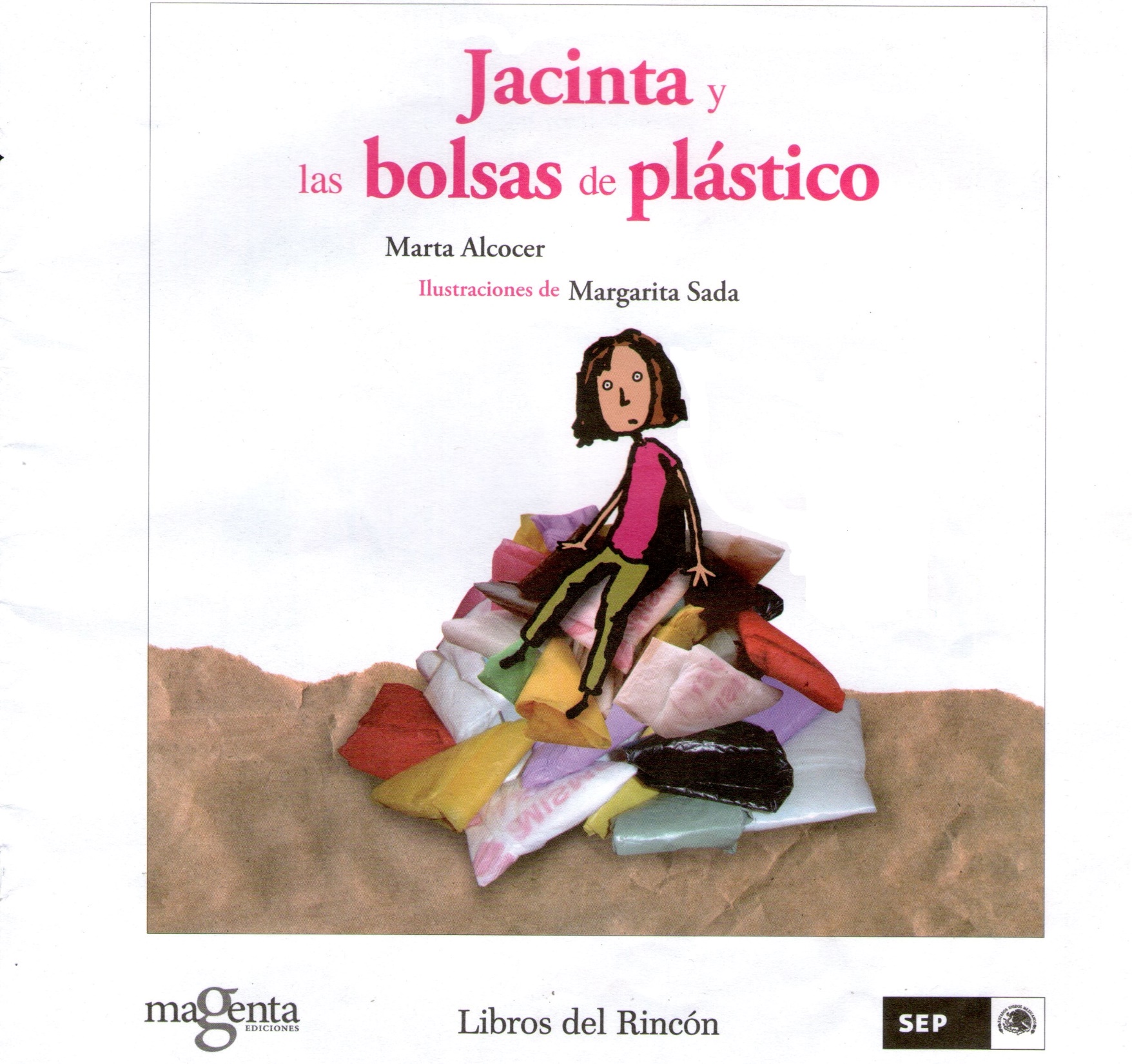 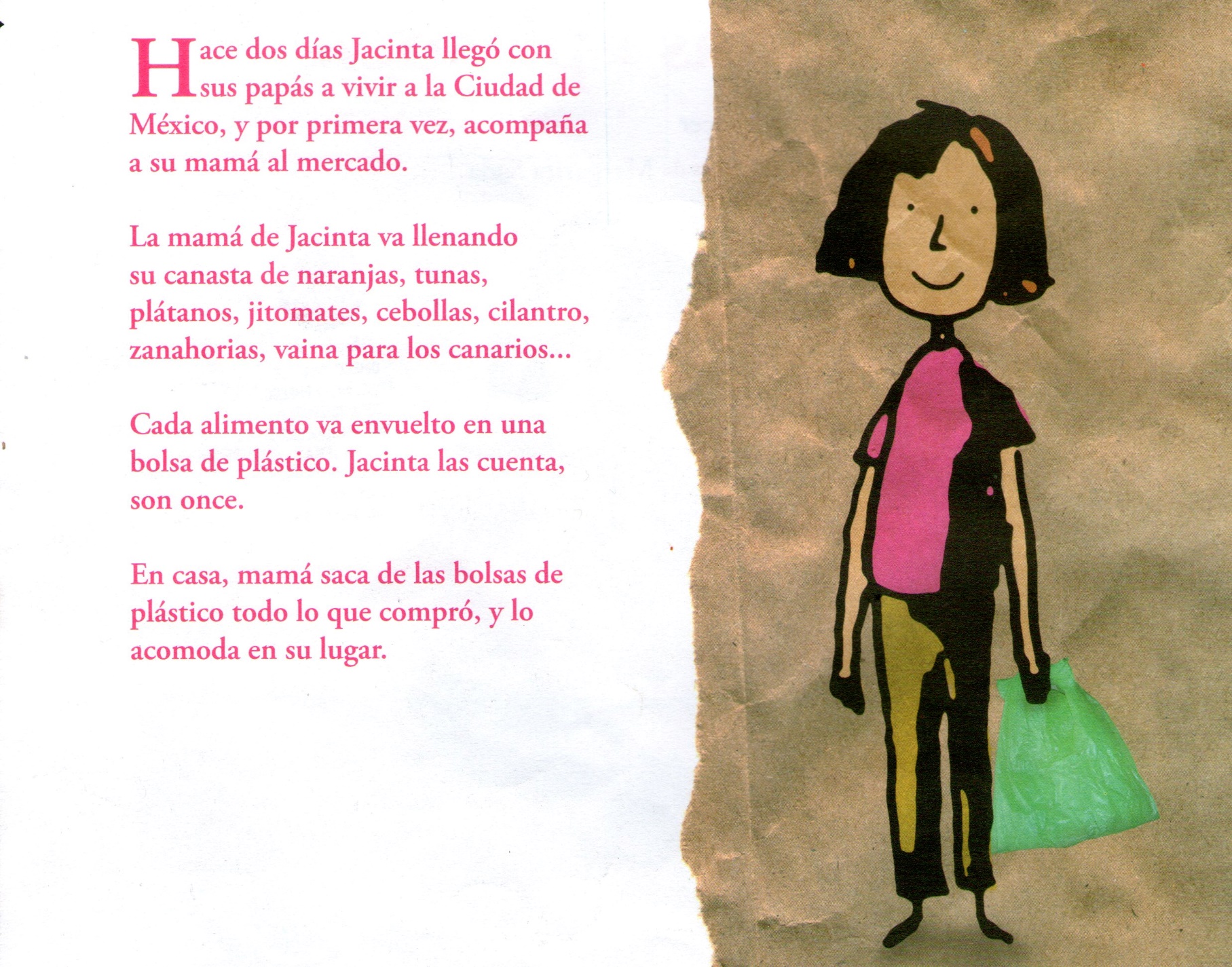 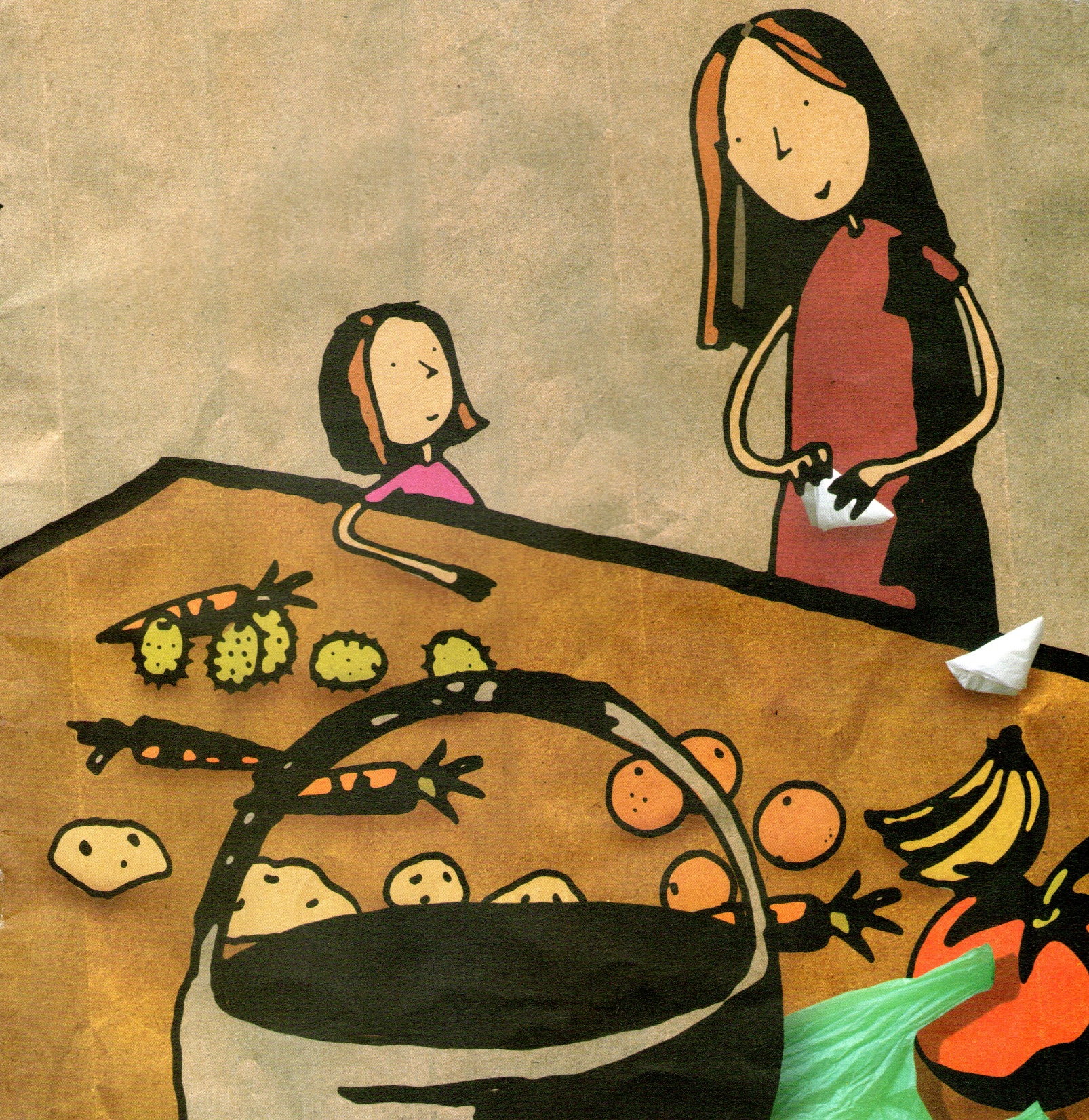 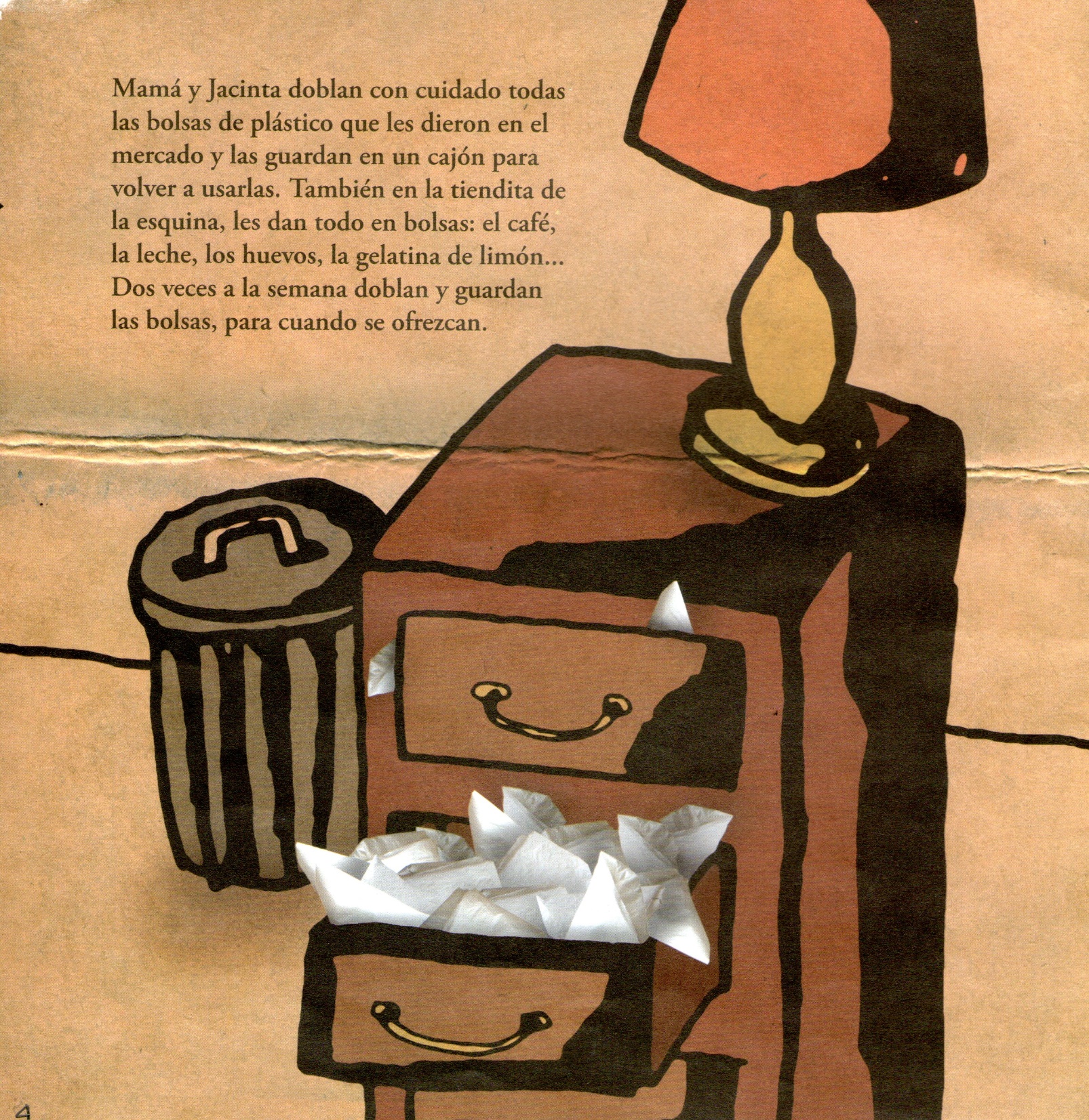 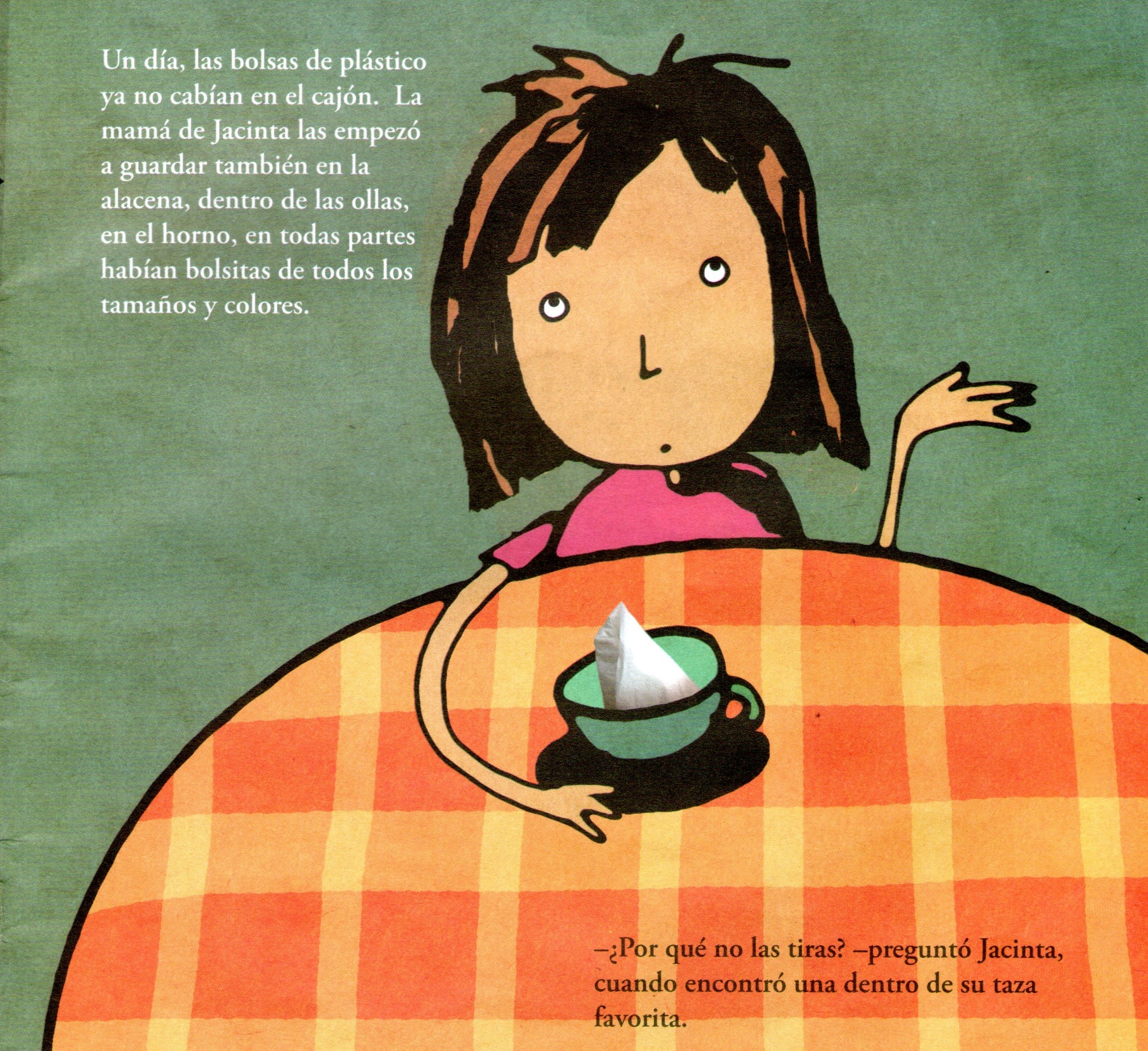 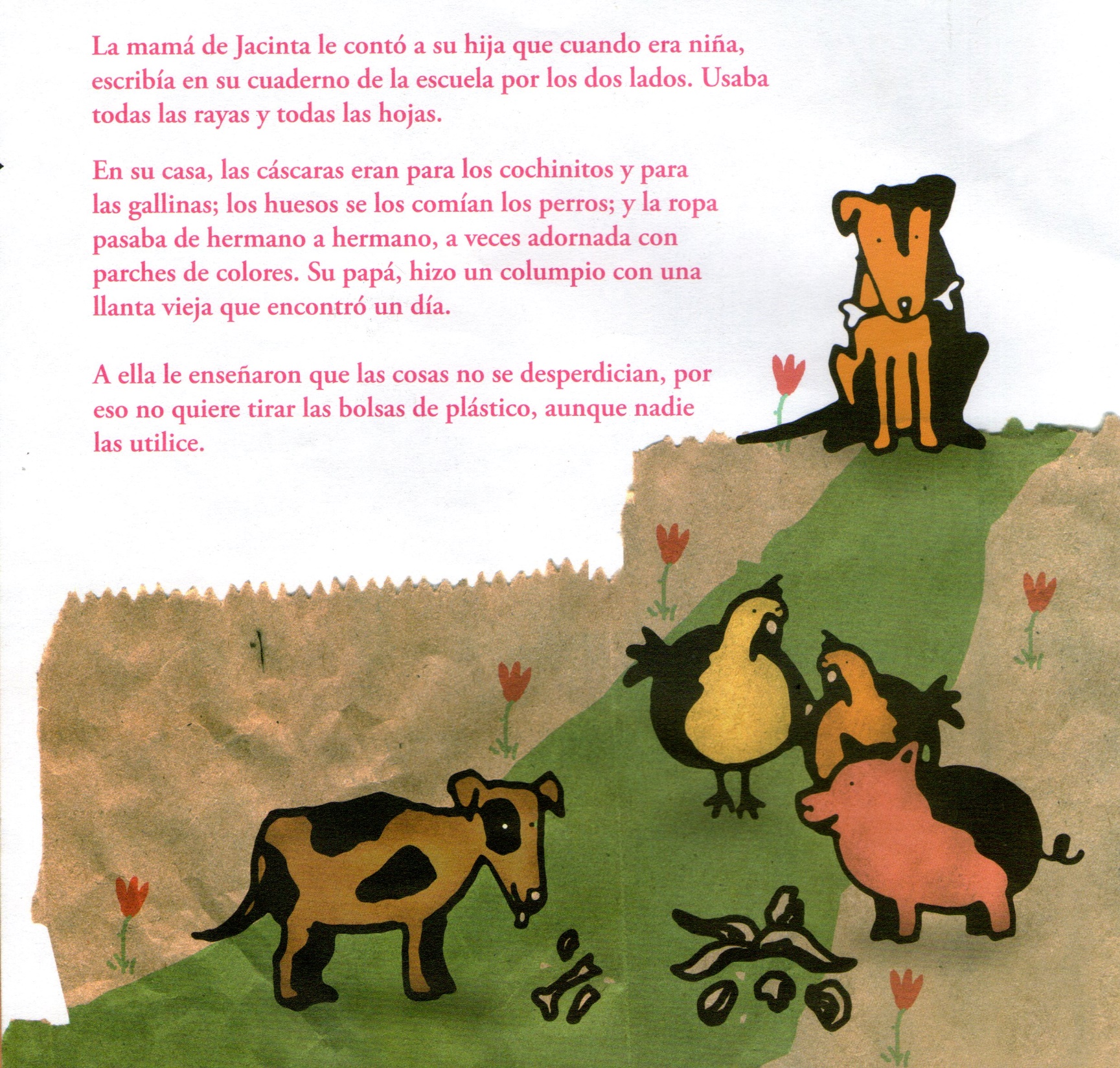 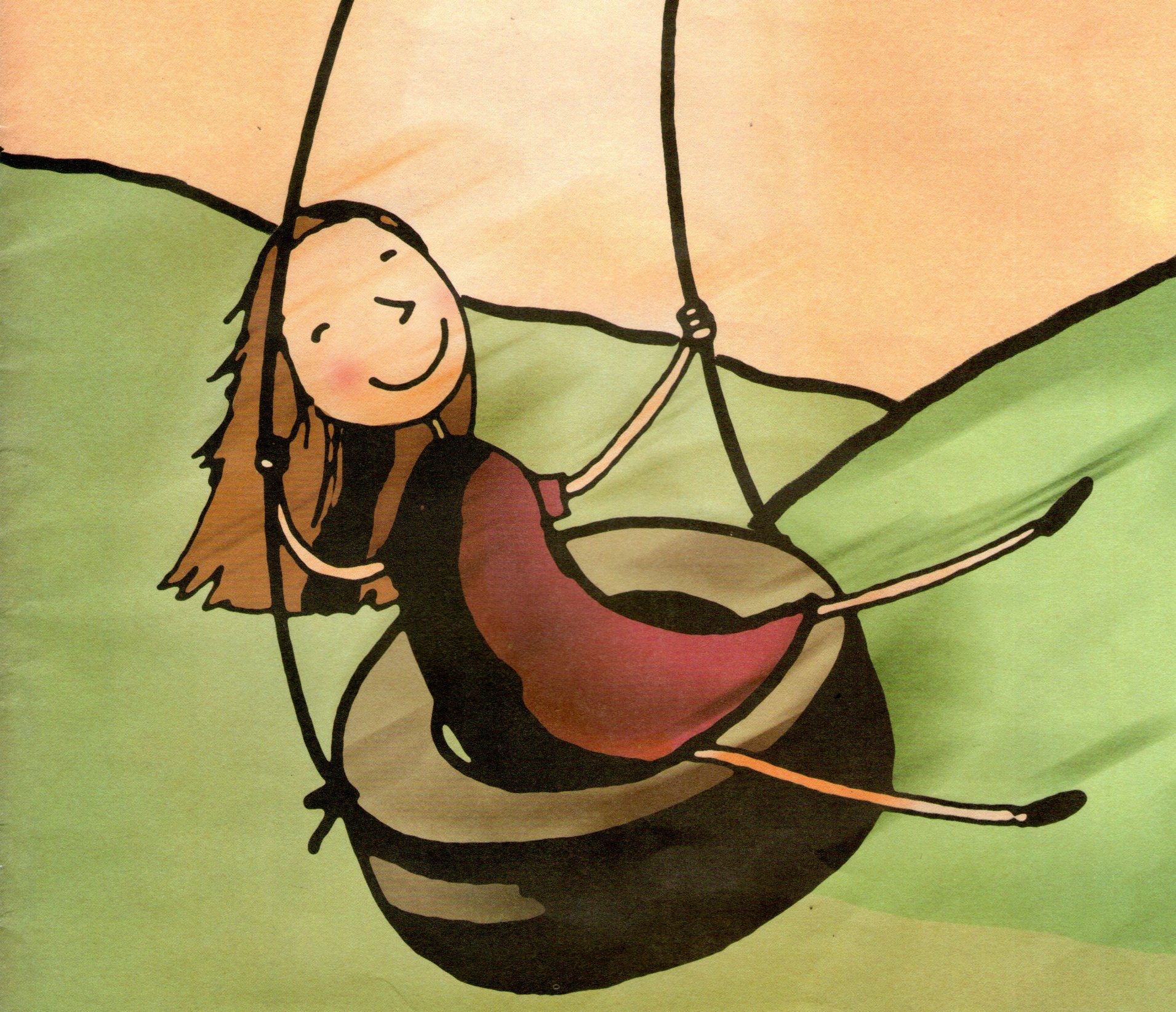 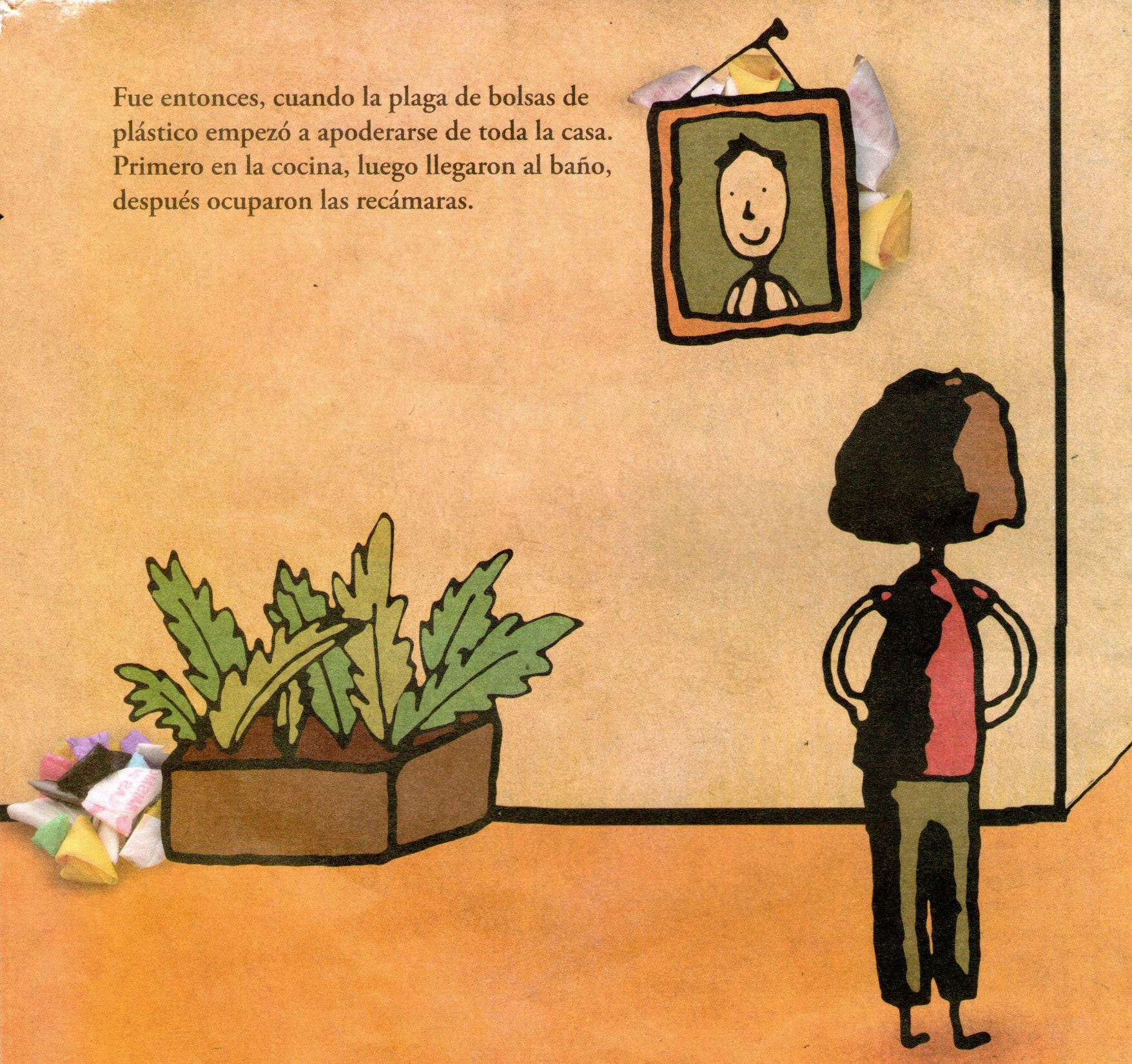 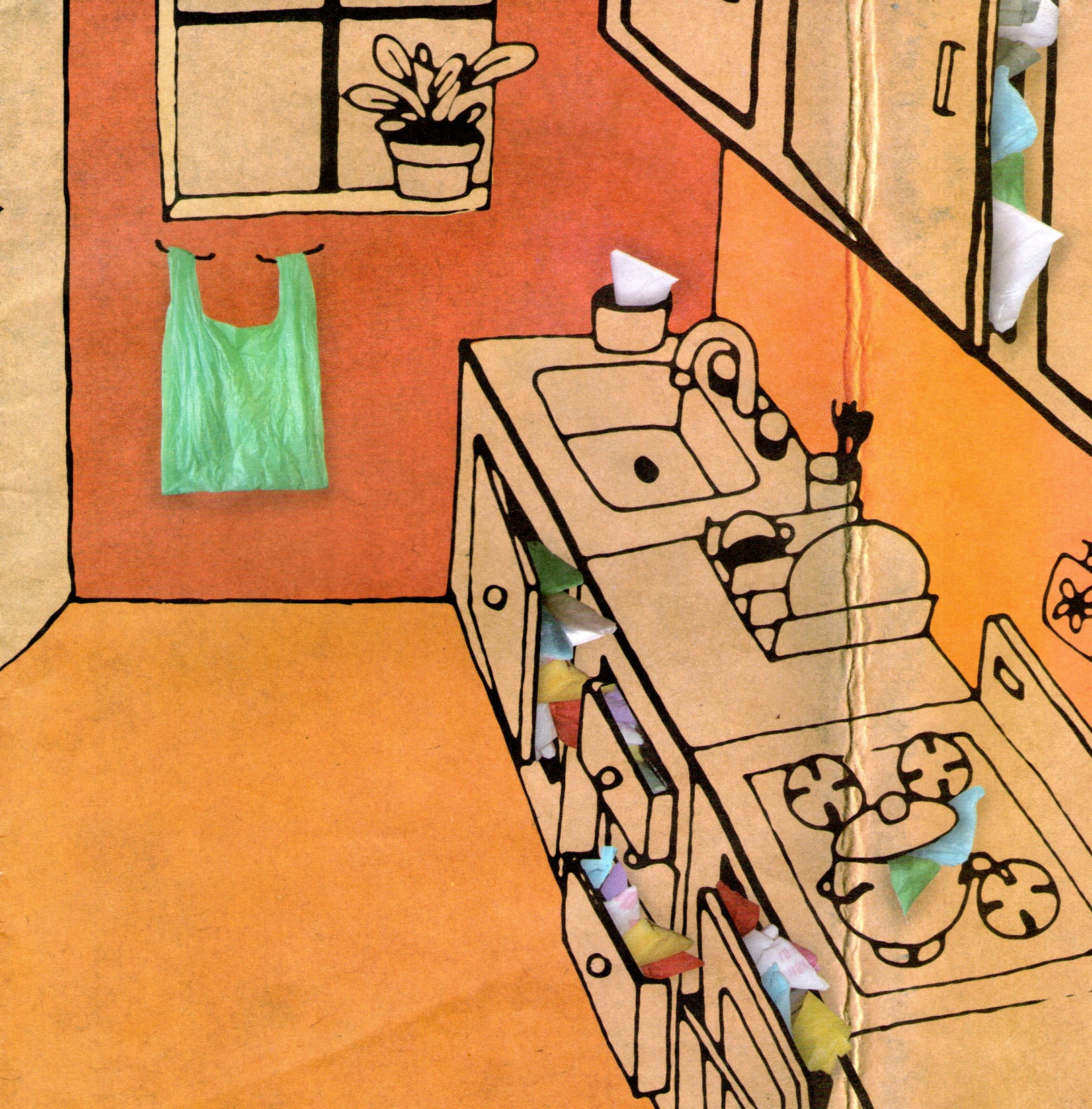 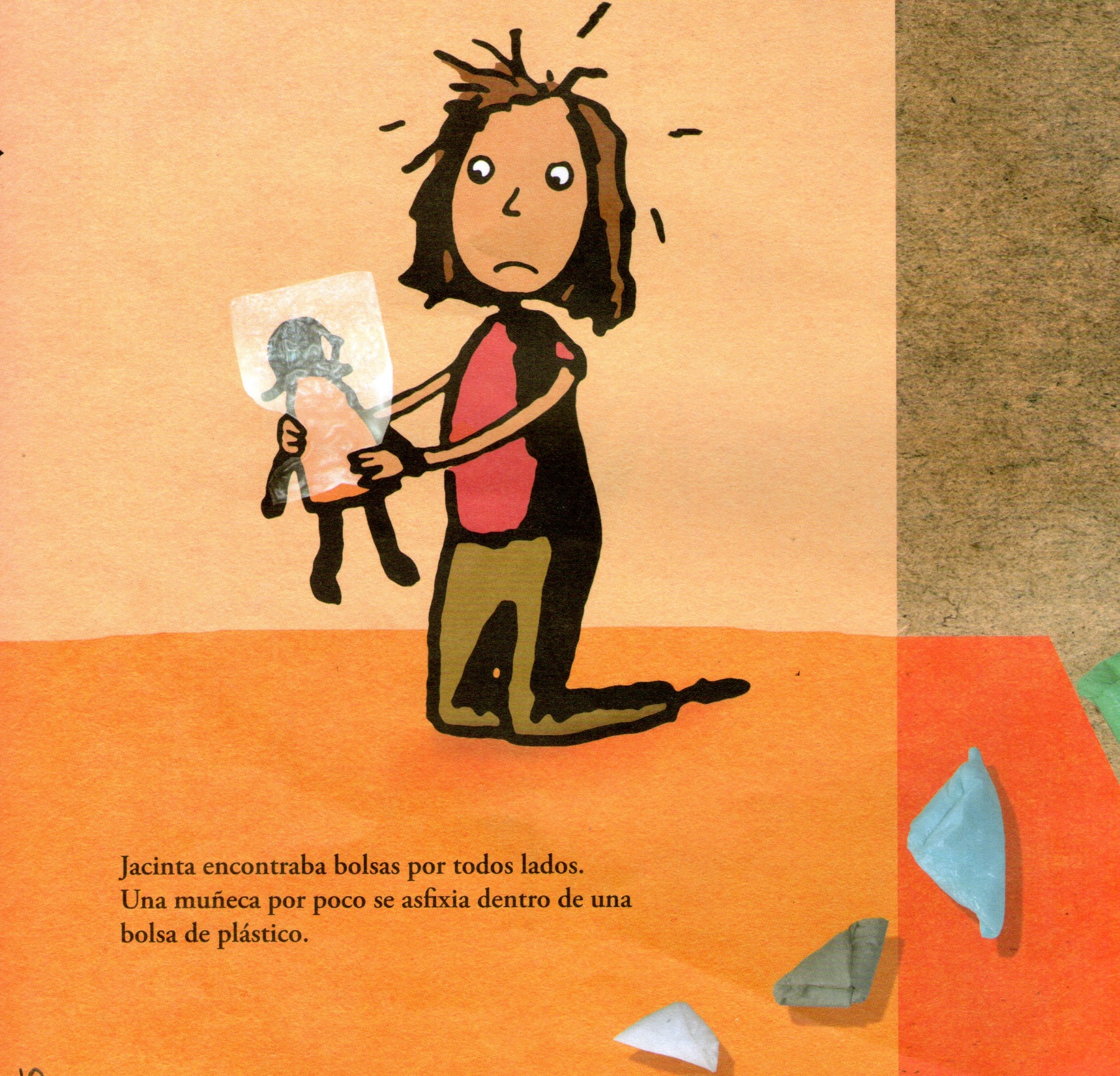 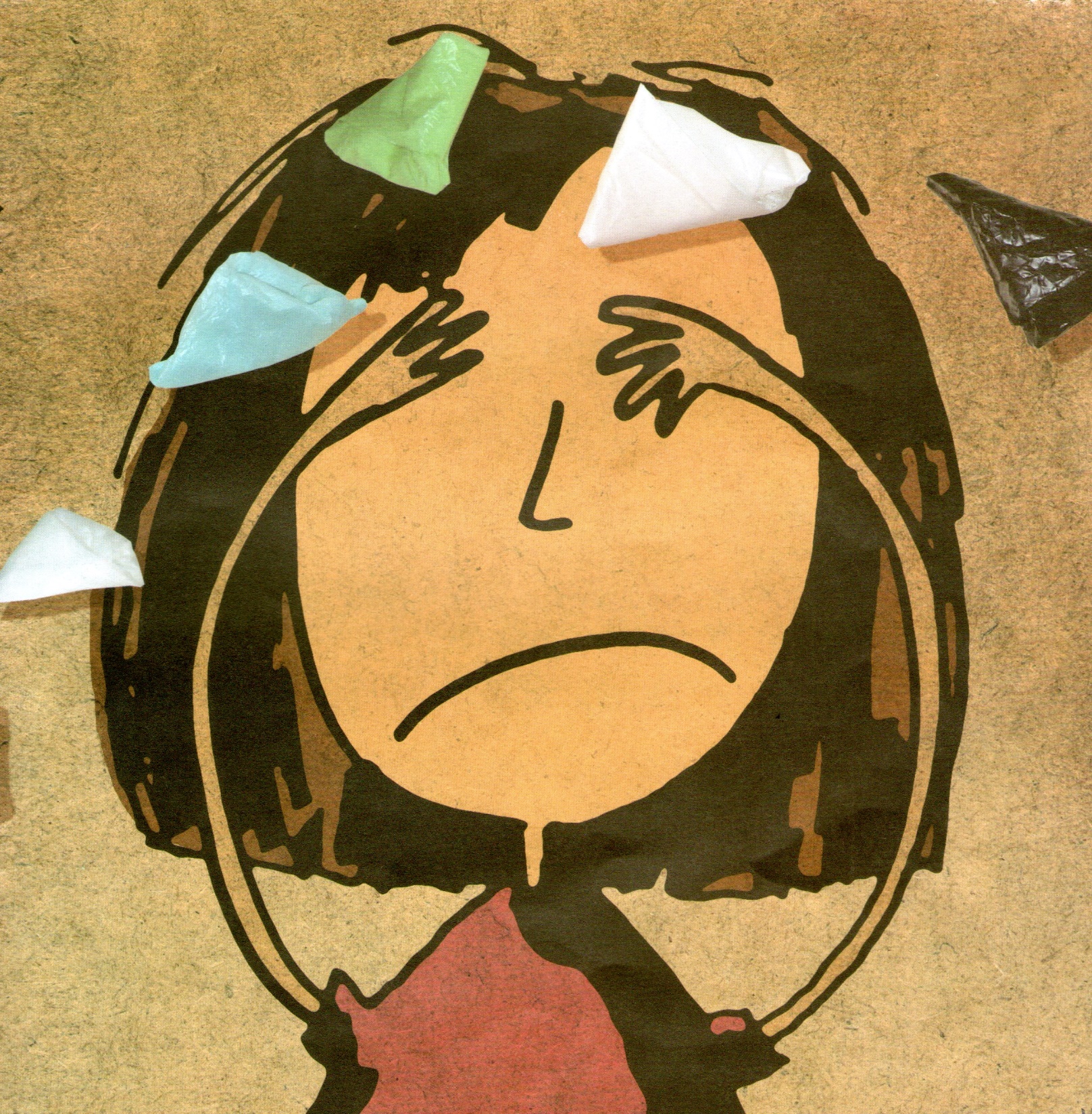 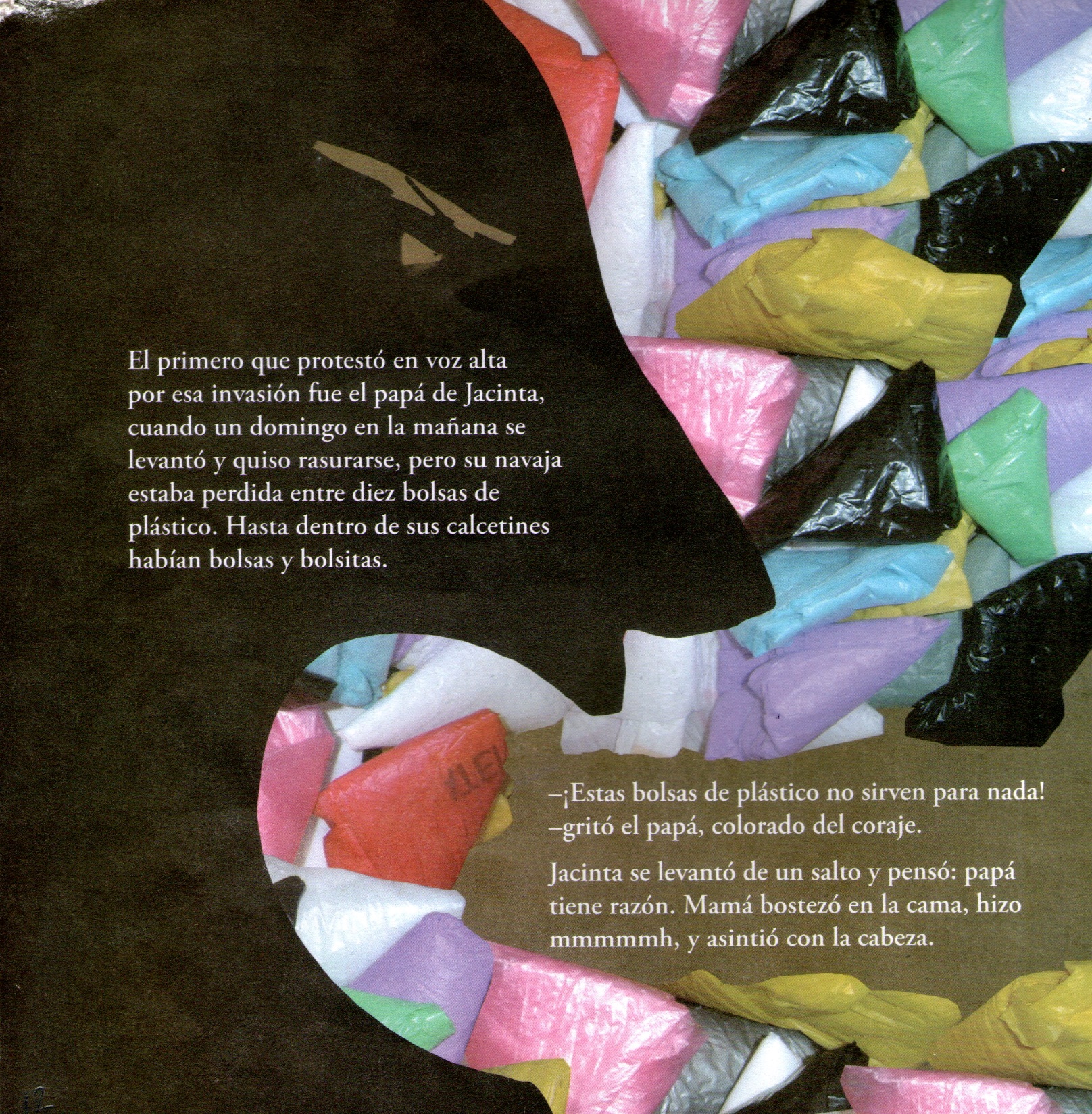 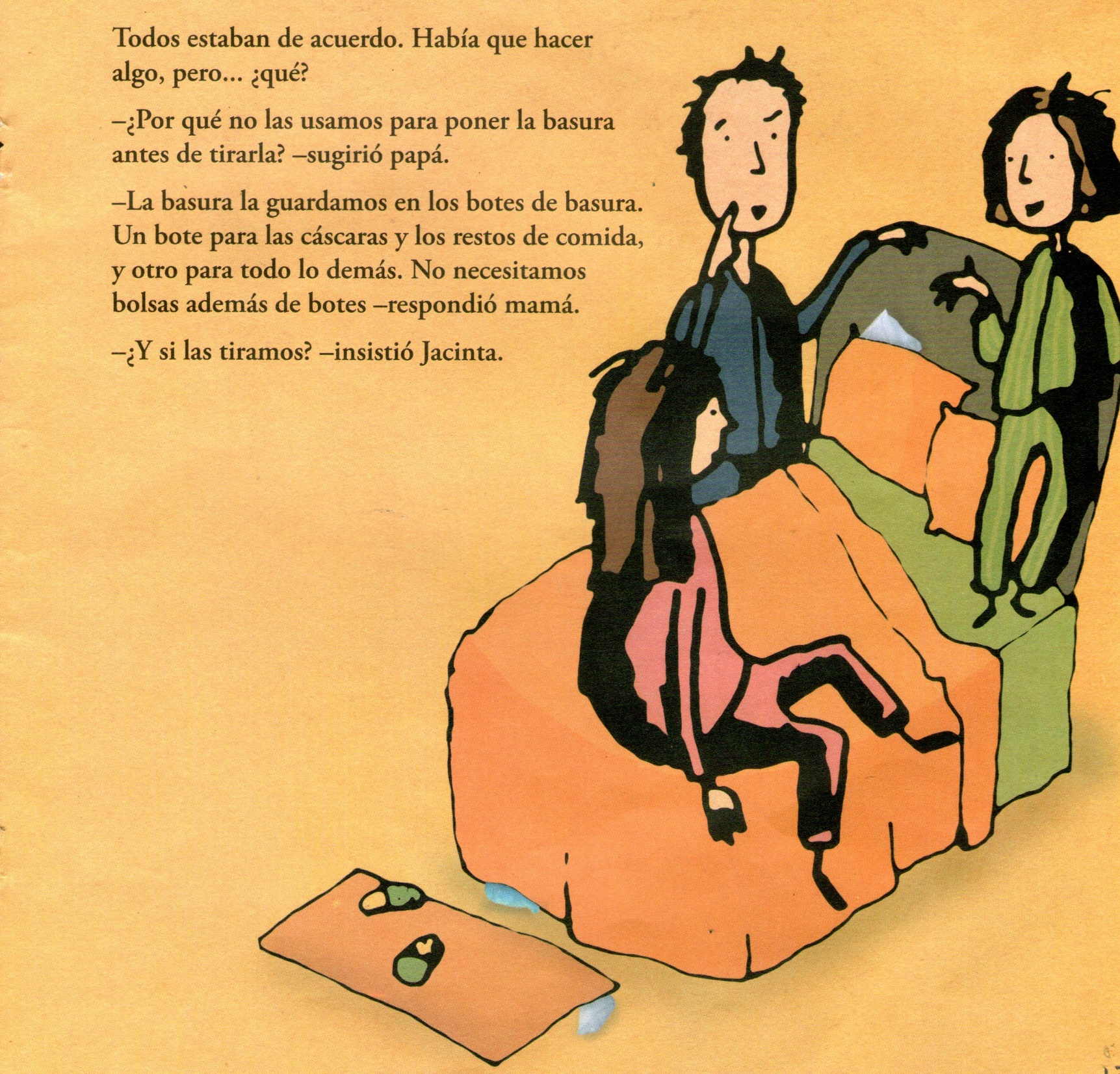 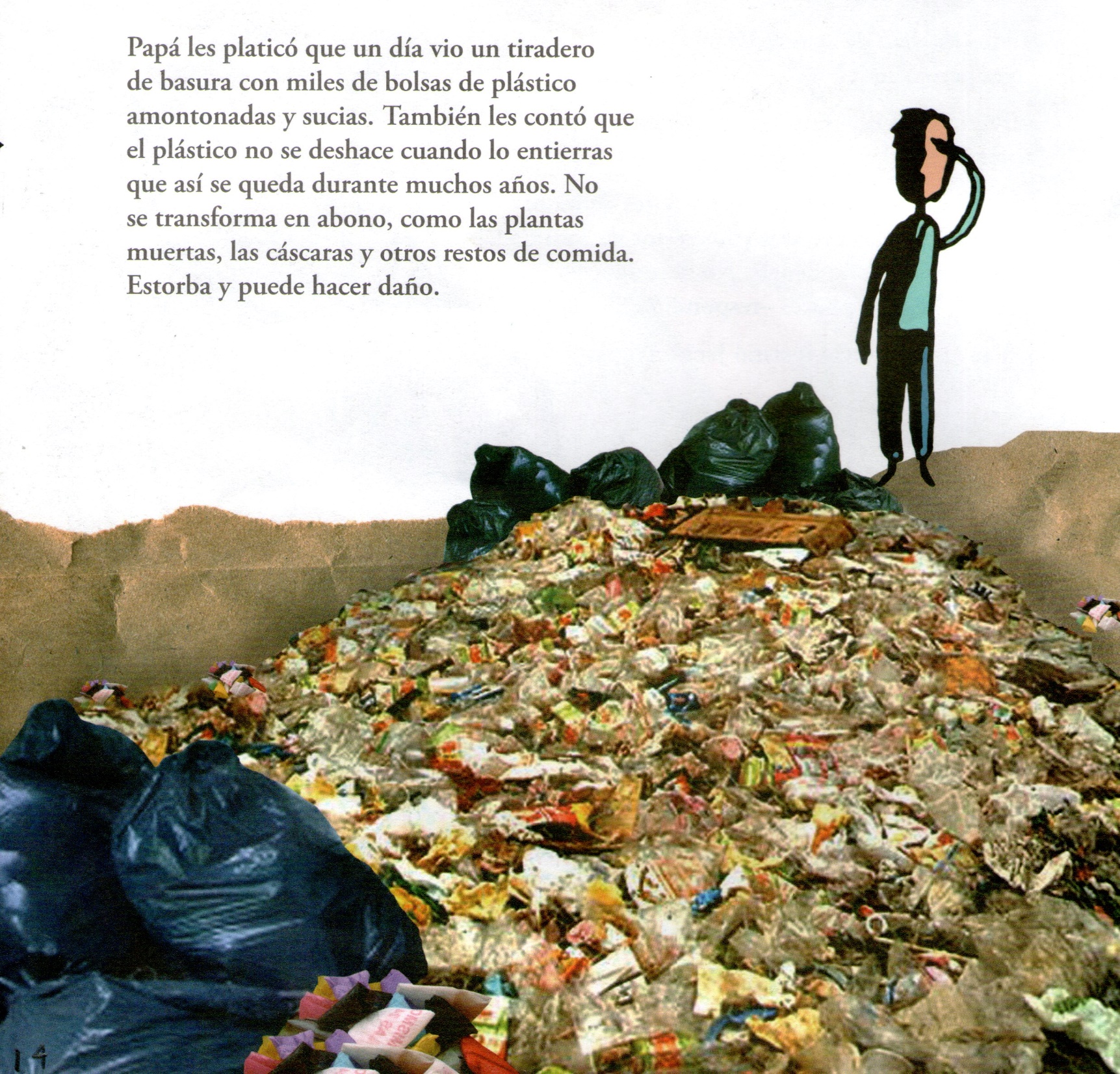 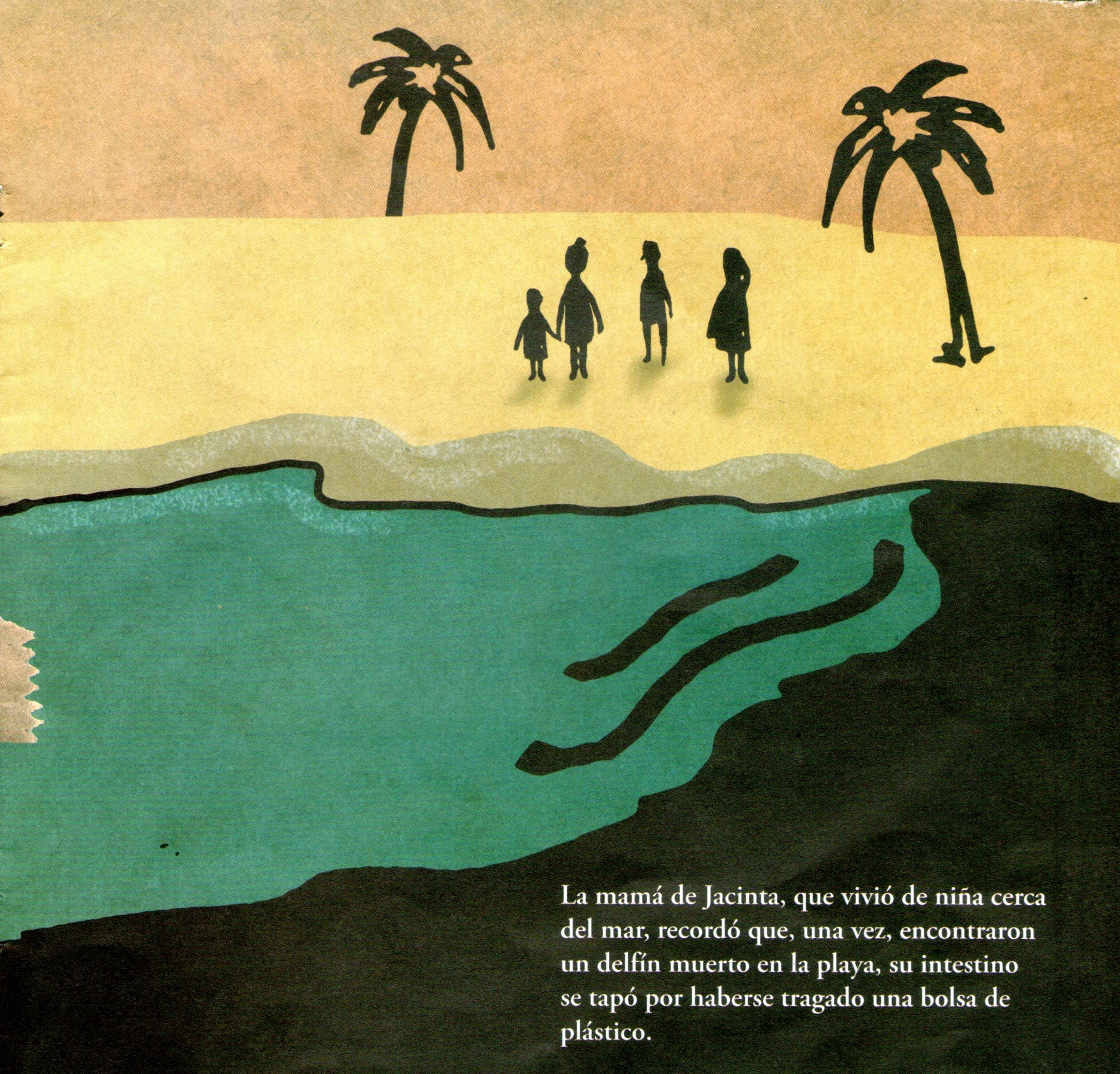 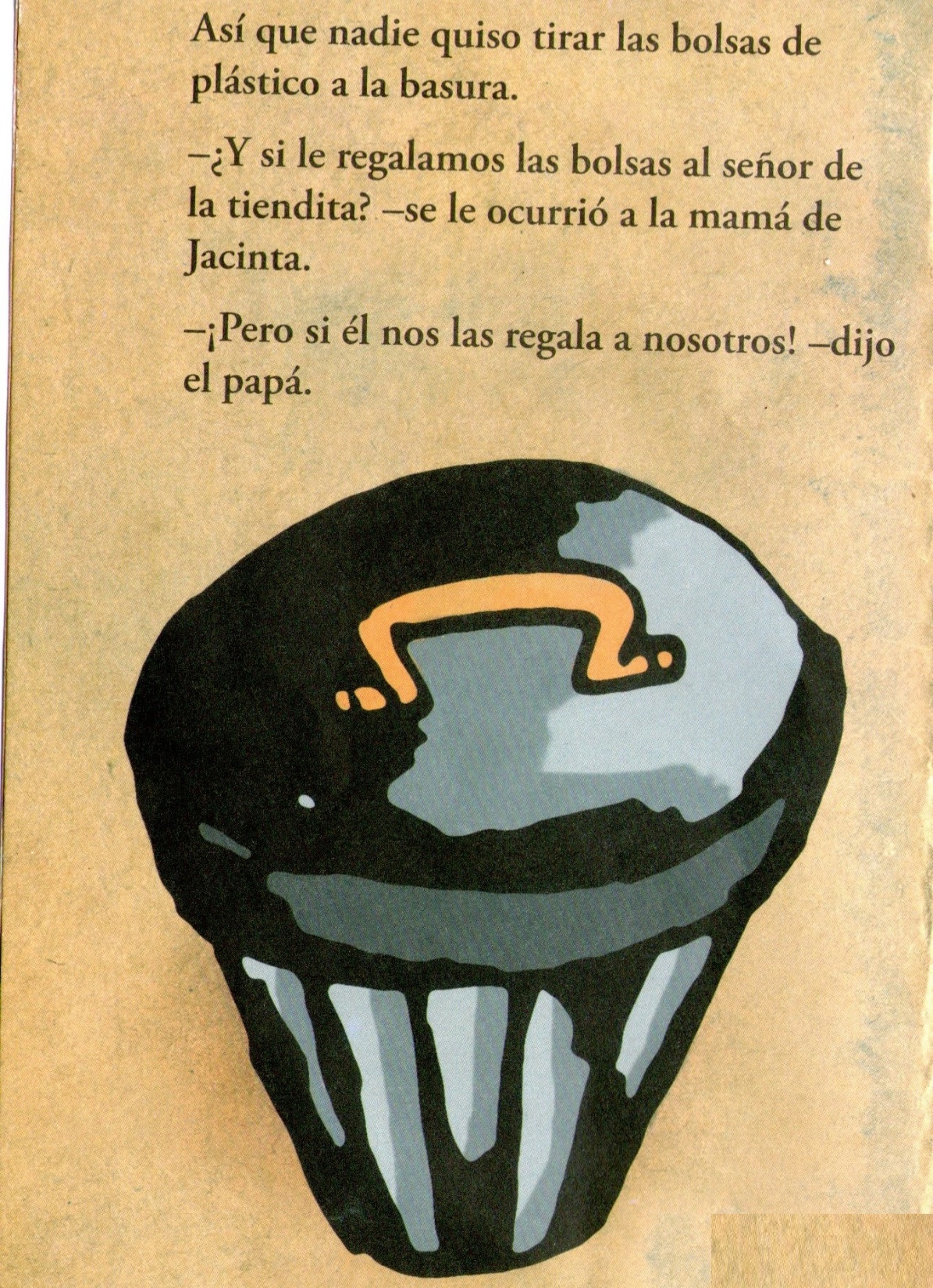 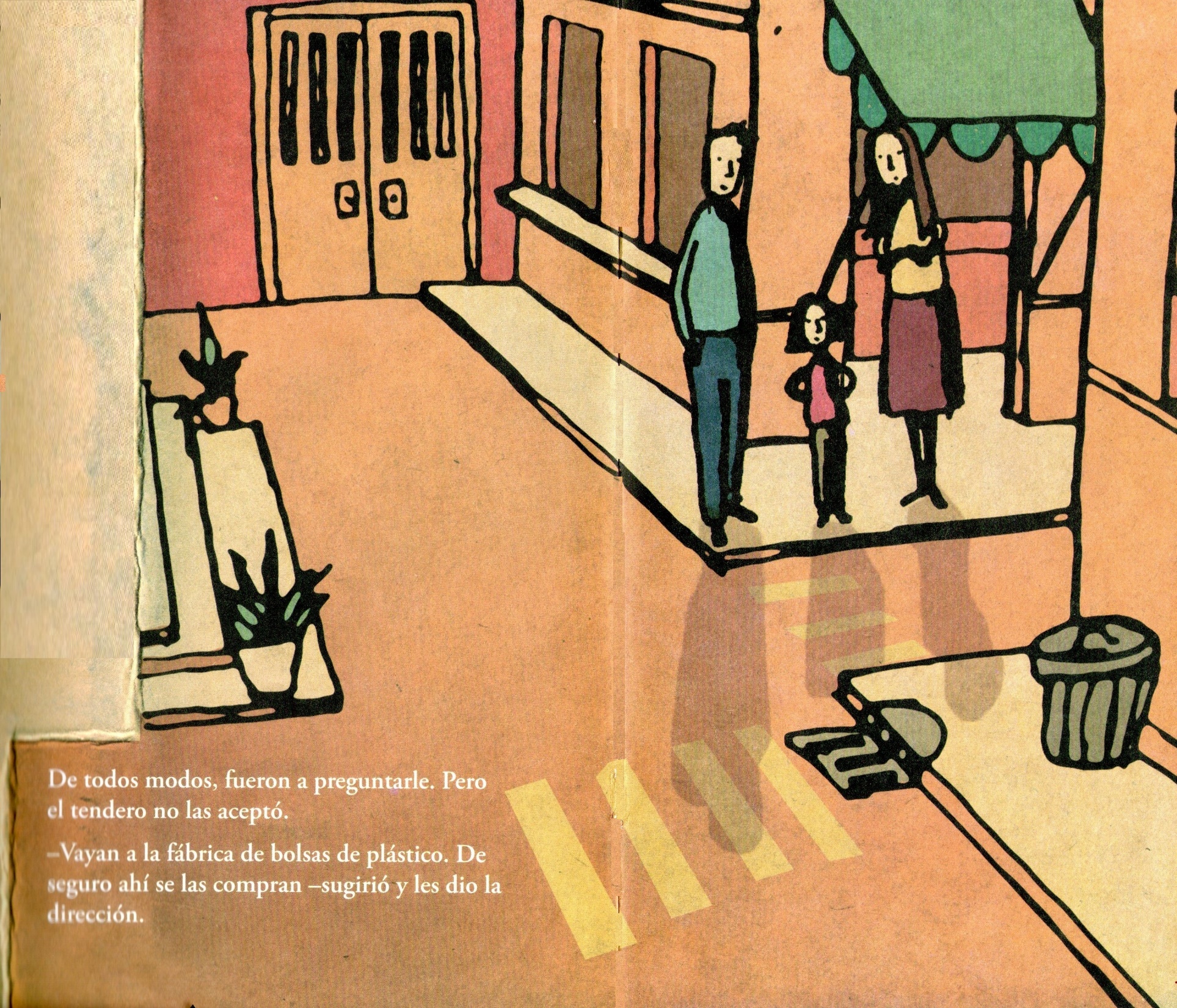 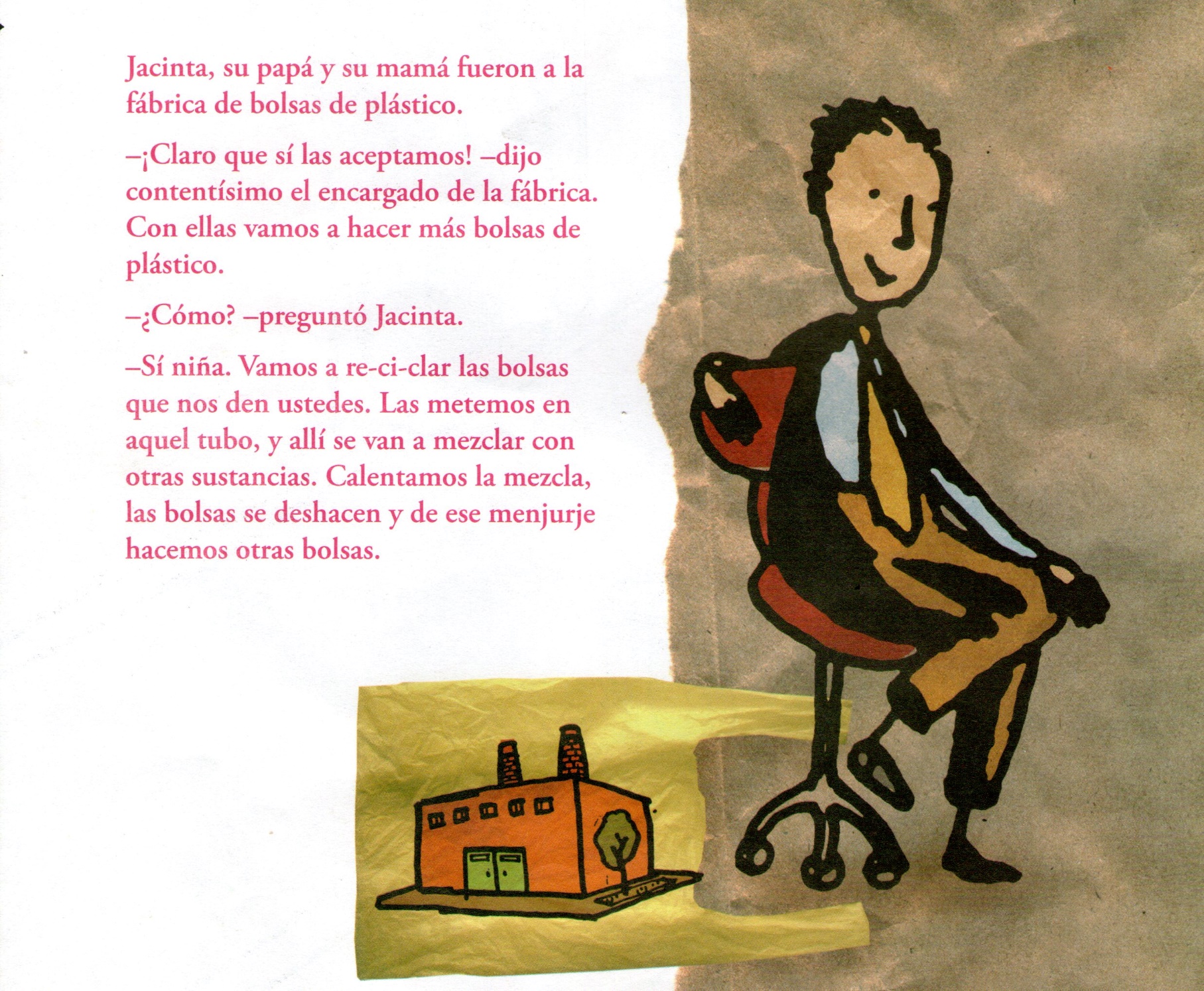 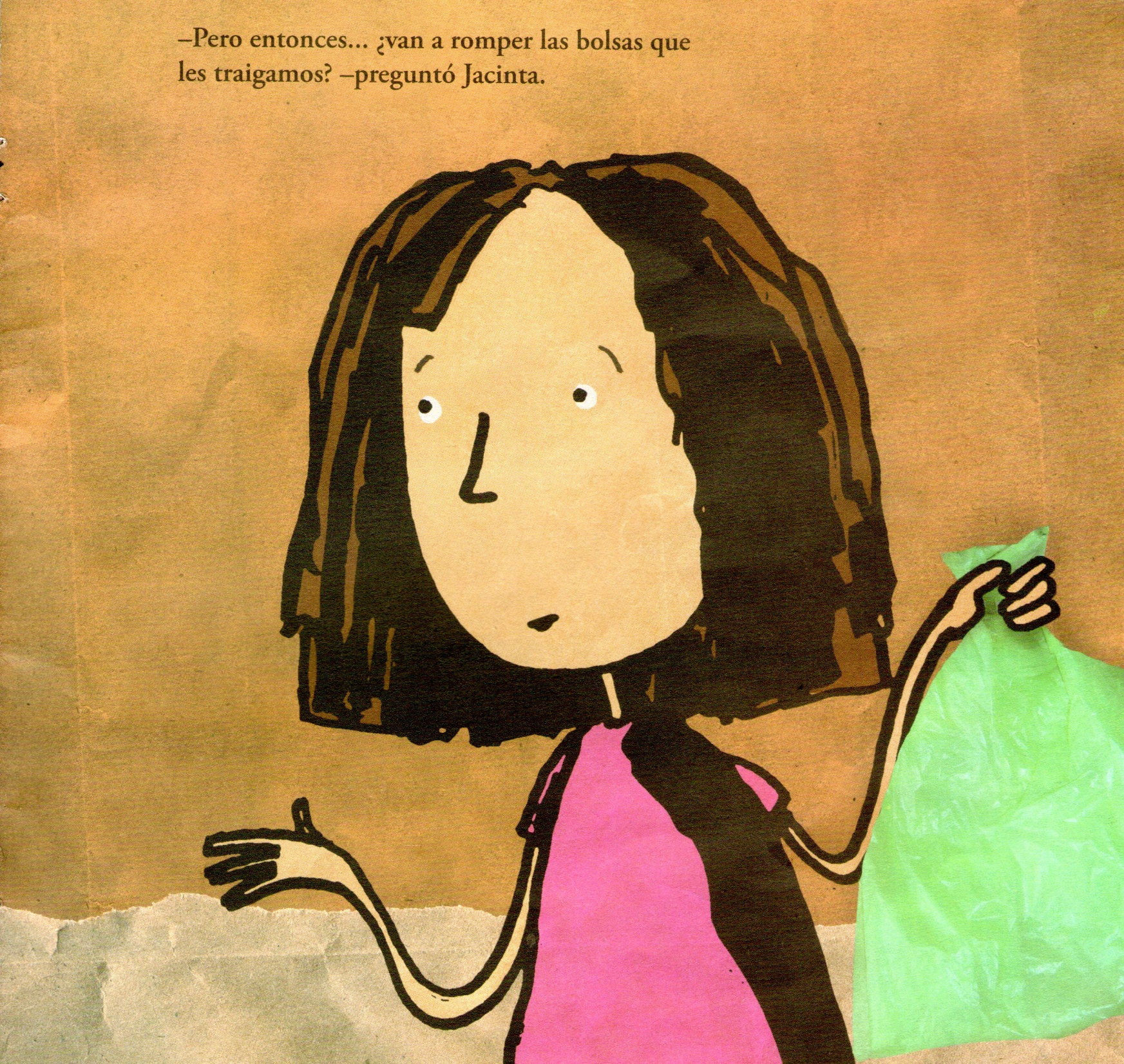 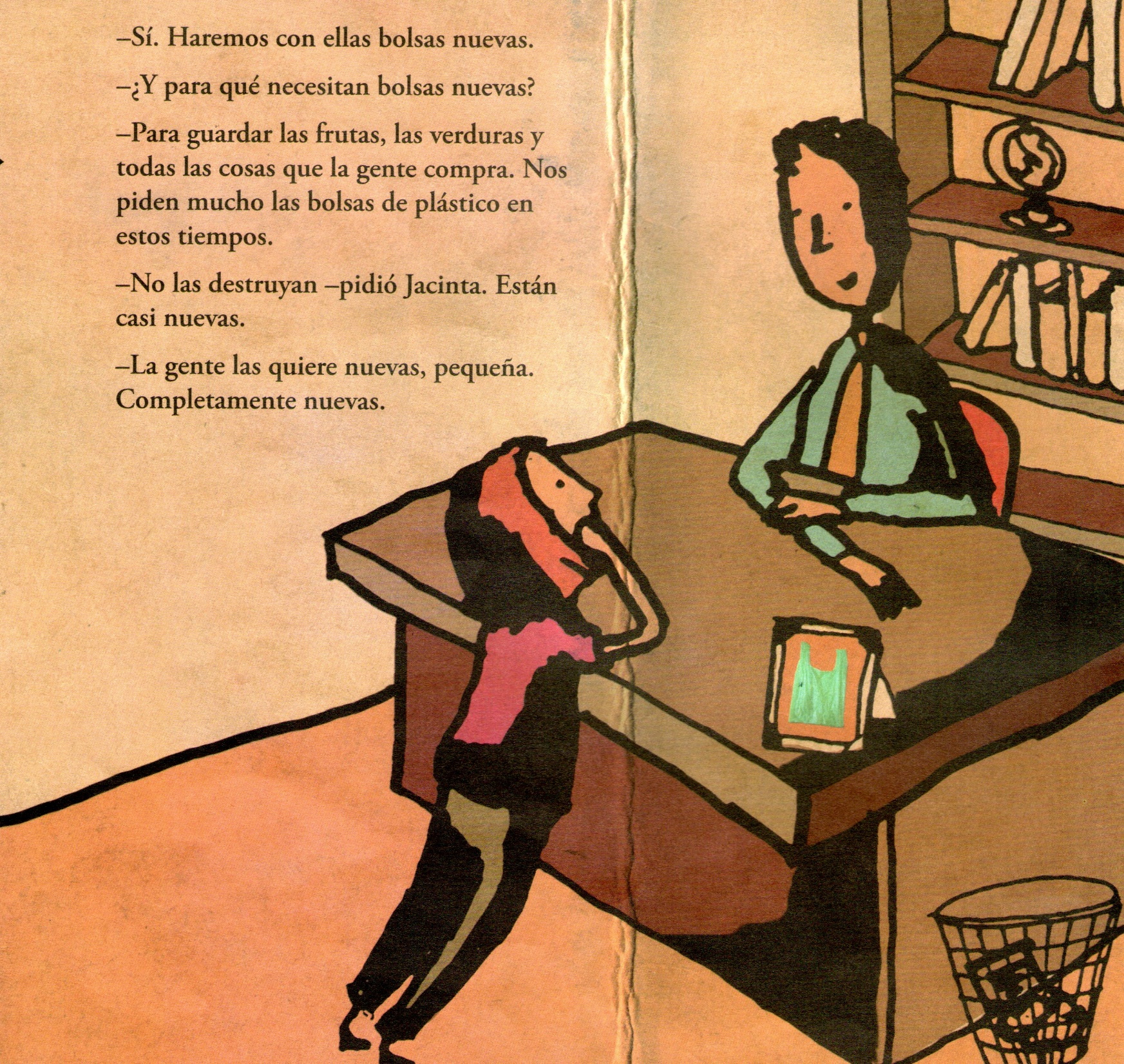 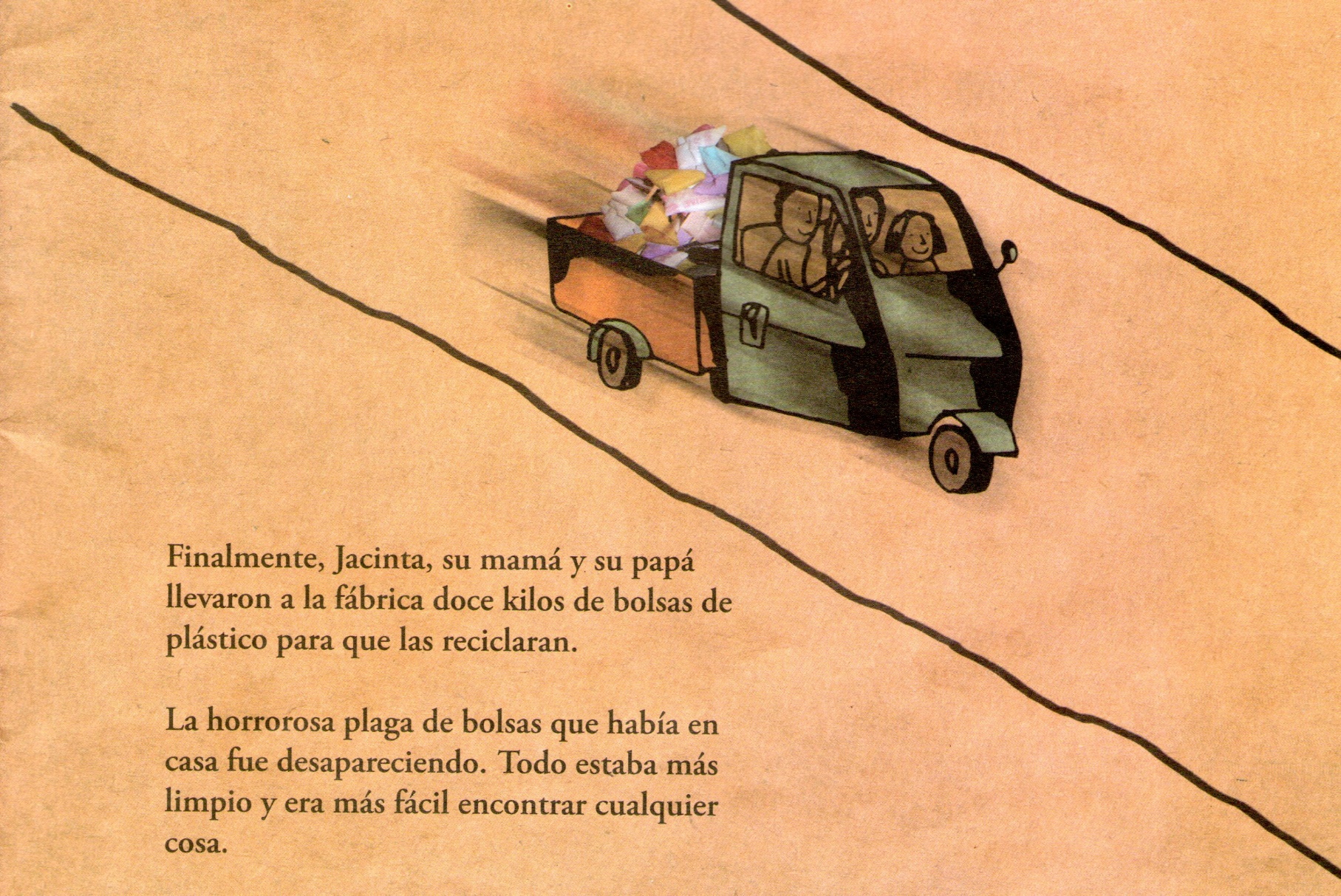 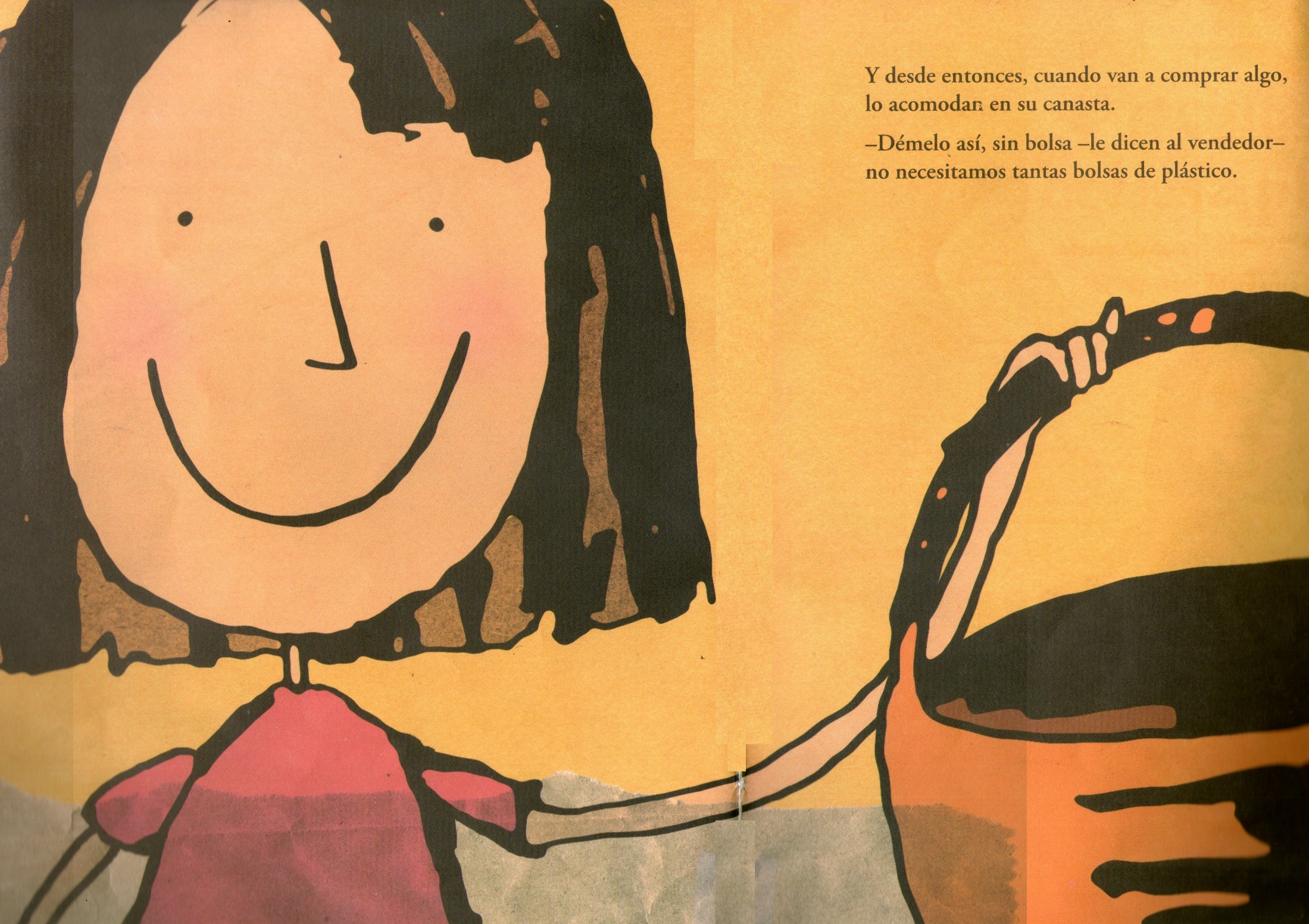 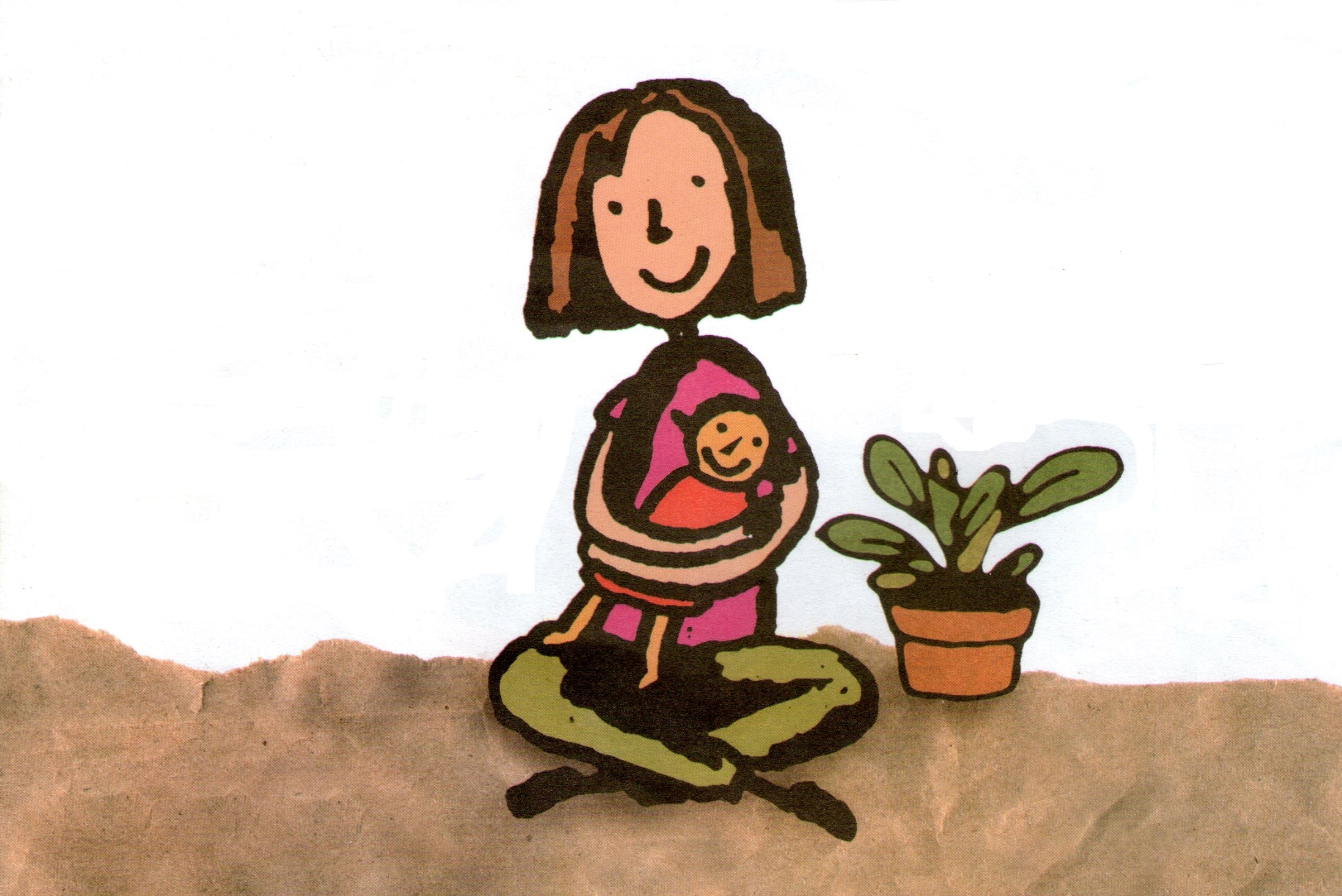 Ejes de reflexión
¿ Qué opinas de lo que hizo la familia de Jacinta?
En tu casa ¿ hacen algo parecido?
En tu escuela ¿ realizan alguna actividad de reciclado?
¿Qué mas cosas se pueden hacer con las bolsas aparte de reciclarlas?
En tu comunidad ¿qué propondrías que se hiciera para reducir la contaminación?
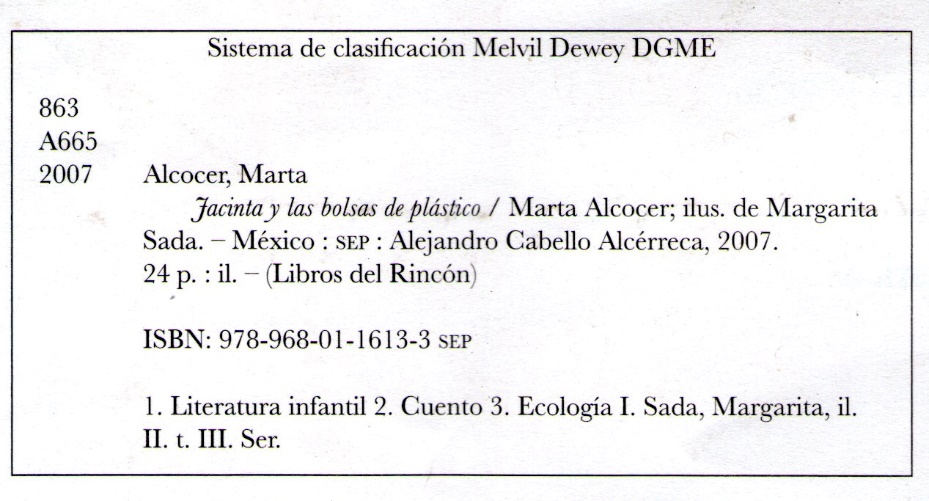 Cortesía de:
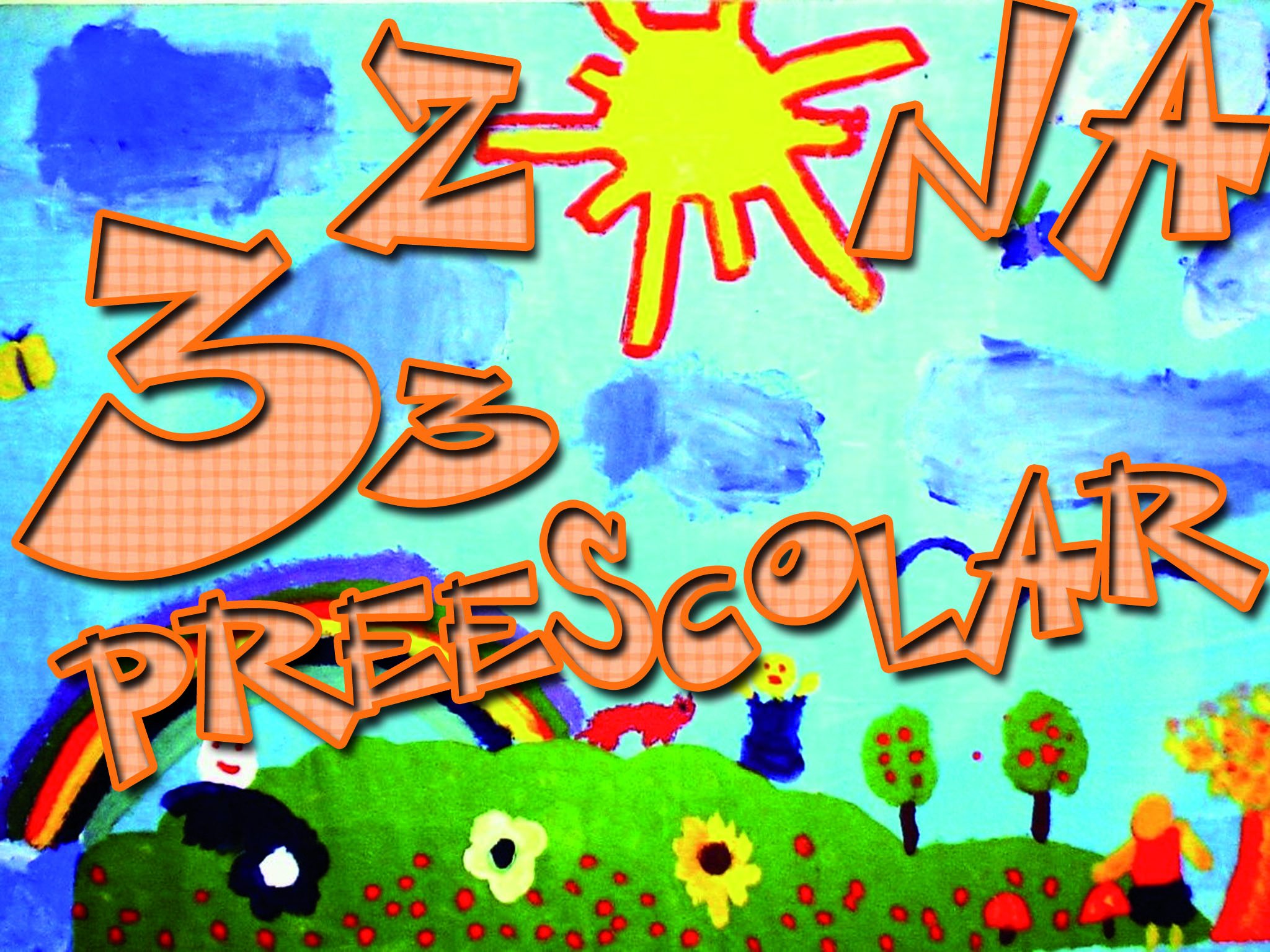